Support services for EGI portal-* communities
Gergely Sipos
gergely.sipos@egi.eu
* - developer, operator, user, ...
1
20/09/2011
Overview
Gathering and tracking requirements 
Applications Database
Training marketplace
NGI-EGI roadshows
Workshops
Certificates for users and portals
Web gadgets/widgets
Dissemination (marketing)
2
20/09/2011
The EGI requirement gathering and tracking process
The EGI Community
Channels for Operation requirements
UCST and EGI-InSPIRE developers
1)
2)
EGI technology providers
HUCs
Channels for User requirements
VOs
EGIRequirements Tracker
TCB
UCB
EIROs
3)
4)
5)
VRCs
NGIs
projects
ESFRIs
EMI
IGE
SAGA, 
...
Helpdesks
(EGI, NGIs, projects,...)
3
EGI Requirements Tracker: http://www.egi.eu/user-support/getting_help
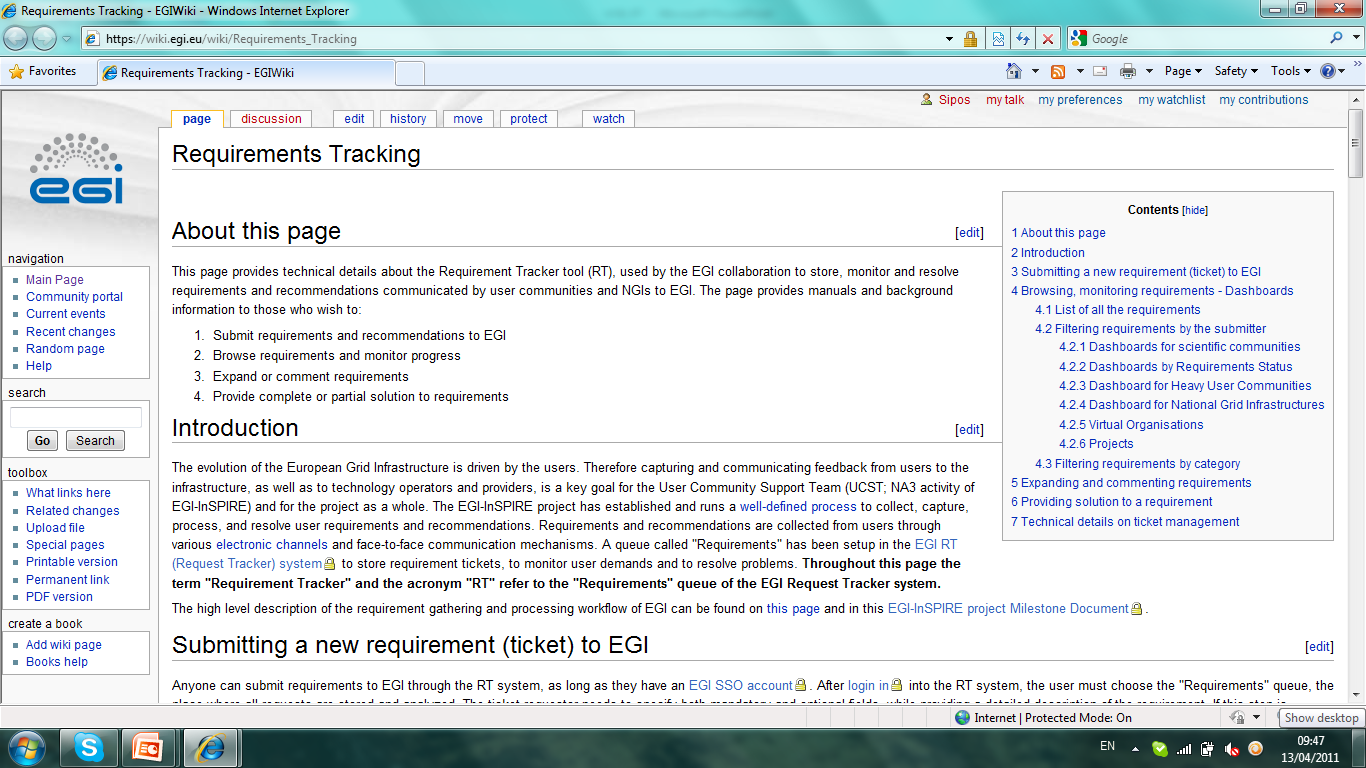 Permanent storage for EGI requirements
User
Operational
Complete transparency
For user communities
For NGIs
For technology providers
Web interfaces: 
Public browsing
Authenticated commenting, replying (with EGI SSO)

NEW: web gadgets
To list your requirements
To submit requirements
Complete customisability
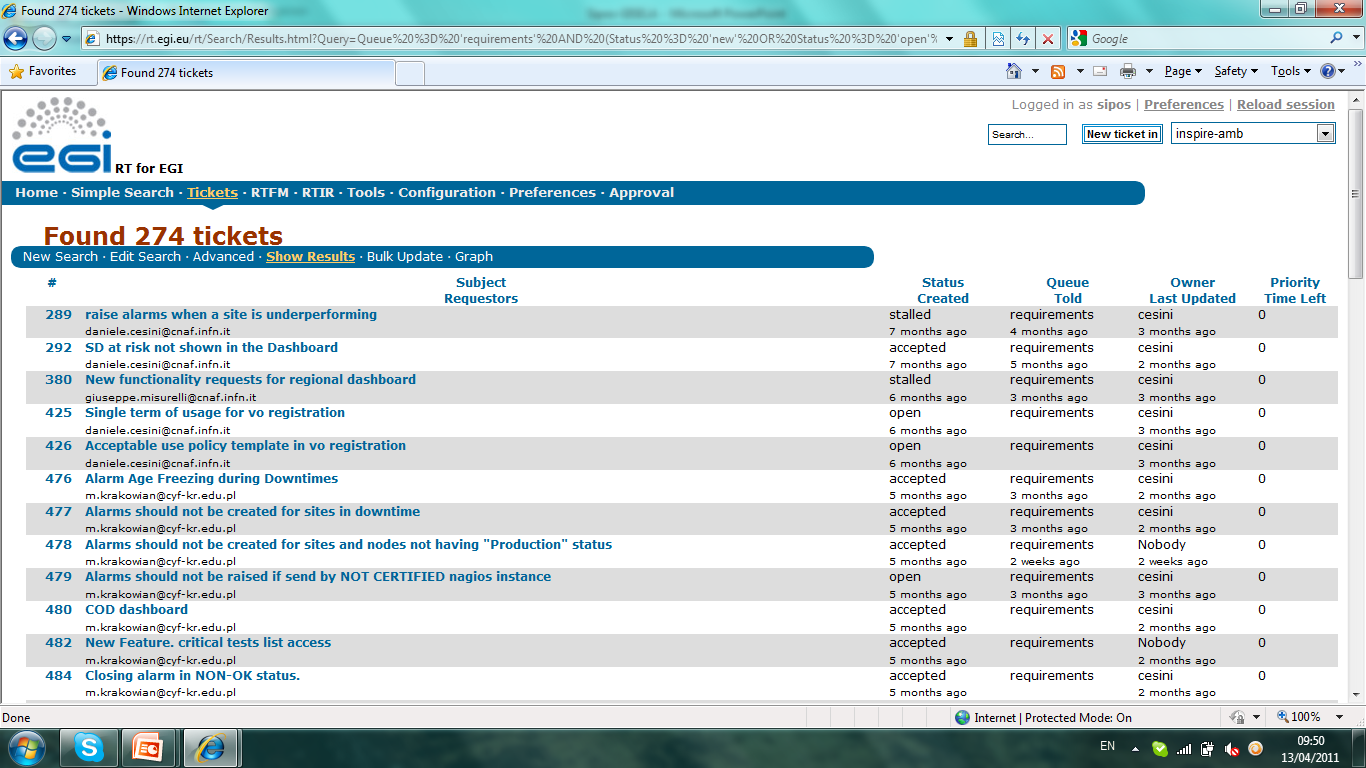 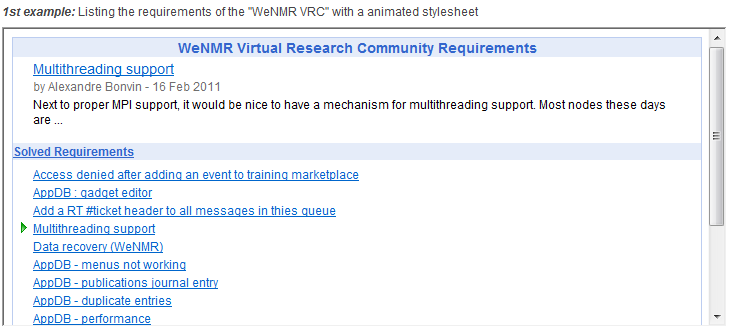 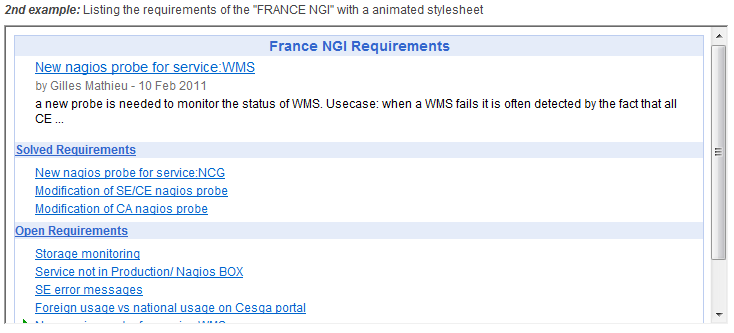 4
20/09/2011
Requirements https://wiki.egi.eu/wiki/Track_User_Support_Requirements
No portal-related requirements yet
Submit your requirements! 
Offer your solution to other people’s requirements
Some of the existing requirements are relevant for portal developers too
Homogenous APIs
Service APIs should be better integrated
Motivation: to simplify community level applications
User transparent replica selection
Provide automatic replication of files with transparent storage selection
Motivation: to simplify community level applications
...
5
20/09/2011
User Community Board
Develops the strategy and defines the priorities for the human and technical user community support services provided by EGI
Monthly meetings (https://www.egi.eu/indico/categoryDisplay.py?categId=21) 
Representatives of EGI VRCs and Heavy User Communities http://www.egi.eu/user-support/vrc_gateways:
Structural Biology and NMR
High Energy Physics
Digital Research Infrastructure for the Arts and Humanities
Research Infrastructure for Language Resources
Life Sciences
Earth Science
Computational Chemistry and Material Science
Fusion
The study of e-Science
Astronomy and Astrophysics
Hydrometeorology
6
20/09/2011
EGI Applications Database
Benefits:
Gives recognition to reusable Scientific applications and application developer tools 
Gives recognition to application developers
Access through web page AND web gadget
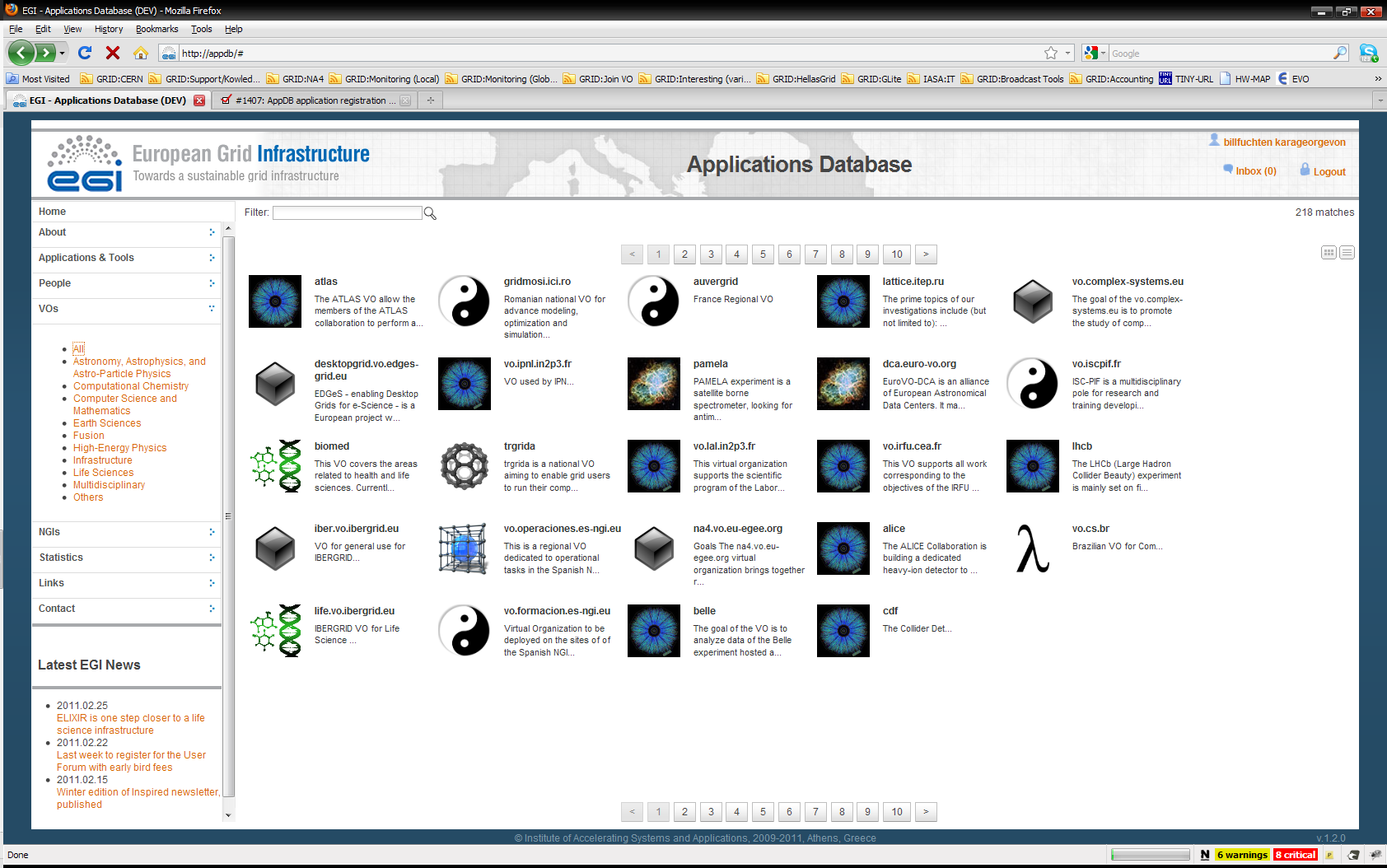 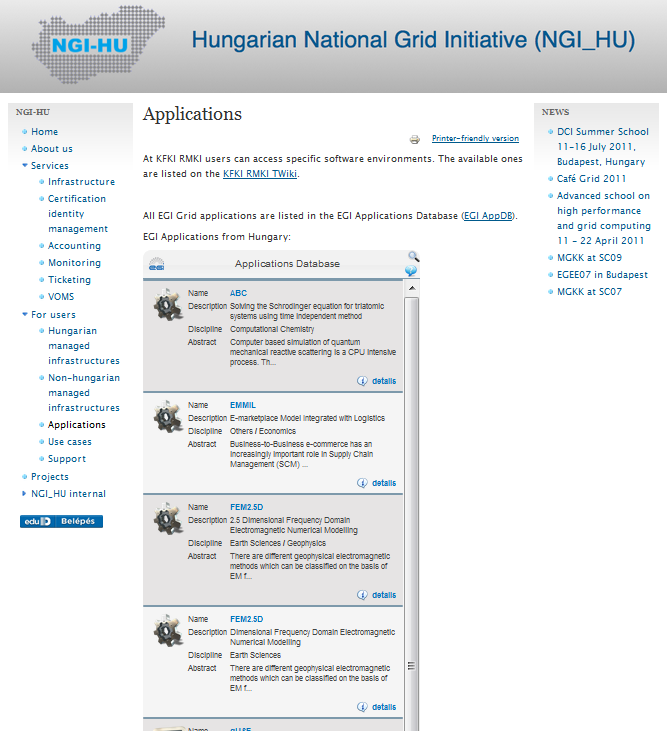 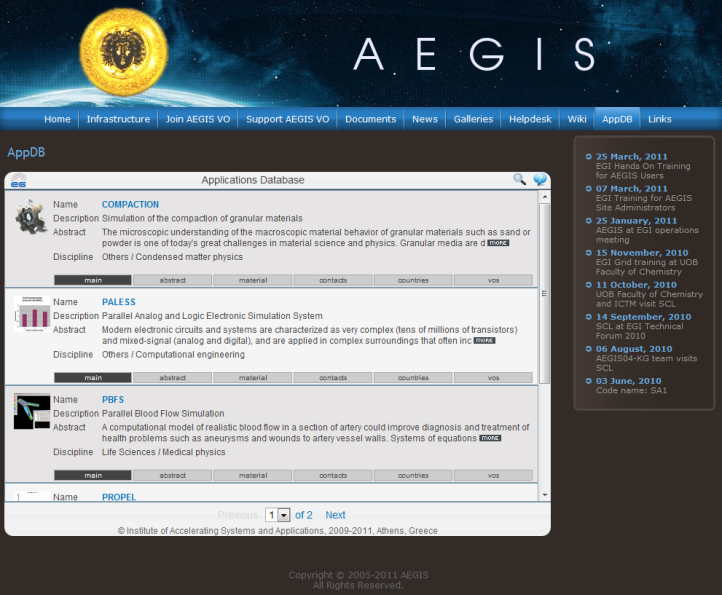 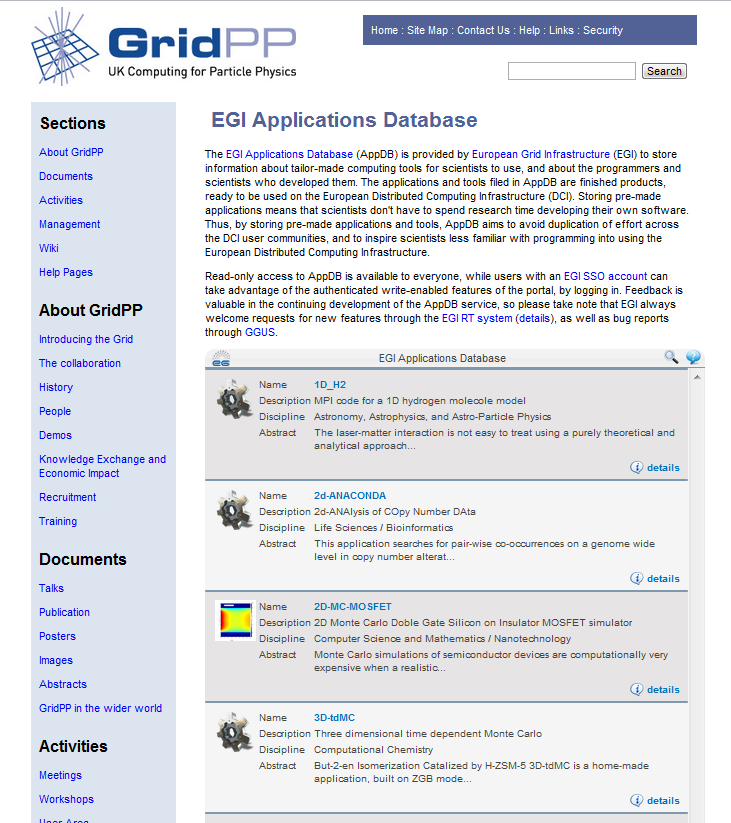 Achievements since April:
Improved search services
Commenting and rating
Problem reporting page
“Related applications” lists
Improved performance
REST API for custom integration
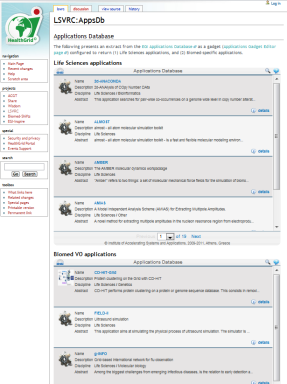 7
Training Marketplace
Benefits:
Register 
training events, expertise, services, materials, resources, university courses  
Browse and search
Request training services
Access through web page and web gadget
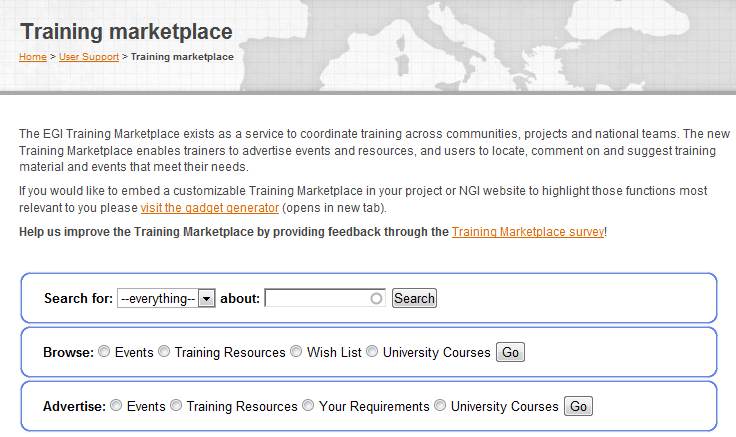 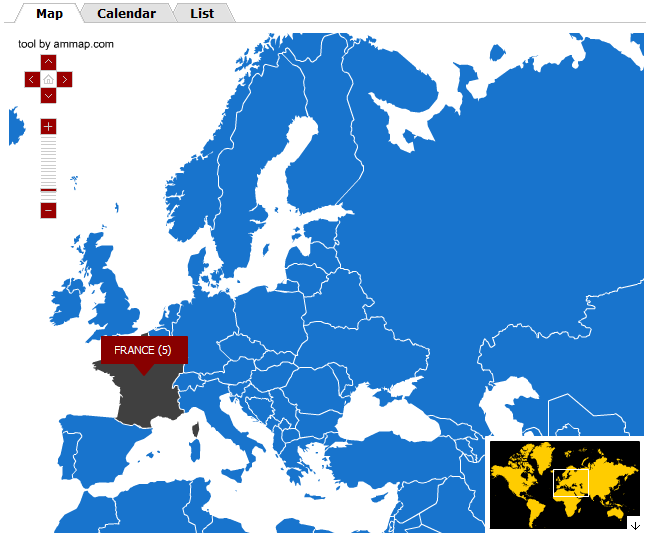 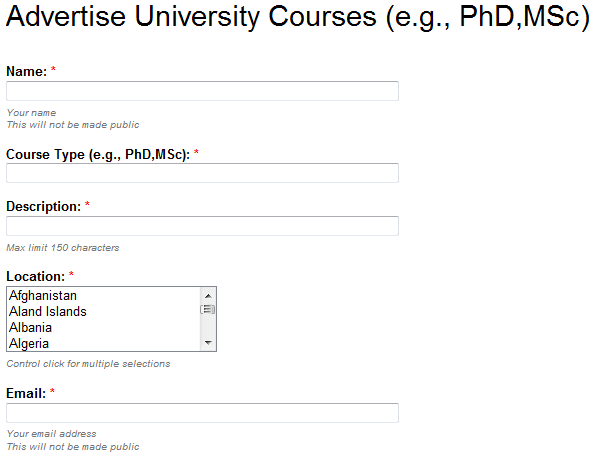 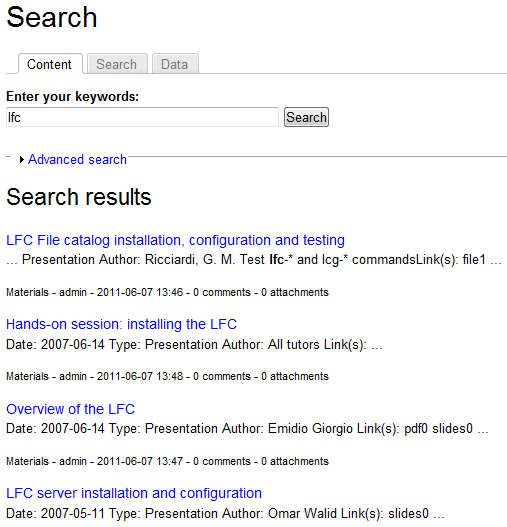 Achievements since April:
Improved browse services
Integrated search for all object types
Support for requests/wishes
Web gadgets
8
NGI-EGI roadshows
To reach new communities within NGIs
To harmonise outreach activities within NGIs
To integrate NGI contributions into outreach activities
To integrate other community contributions into EGI outreach (e.g. from EMI)

Run by NGIs, but facilitated by an event model by EGI.eu
Model is introduced and discussed tomorrow (11:00 Room R2  link)
9
20/09/2011
Workshops
To investigate and develop some of the key themes emerging from the community
Interest for 10 topics have been collected
http://go.egi.eu/aaxdz
First set of workshops this week:
Data Management; Portal technologies; VRCs; EGI/NGI Roadshows
Planning the next workshops:
One or two topics in conj. With Cracow Grid Workshop Agile software development (with StratusLab and SixSq)
Workflows (with SHIWA)
Portal technologies (in conj. With HealthGrid 2012) 
Host a workshop in your institute or NGI!
Email ucst@egi.eu
10
20/09/2011
Certificates for users and portals
Access to EGI resources requires e-Science certificates
Most of the existing users have personal certificates from National CAs (www.igtf.net) 
Terena Online Certificate services are available in many NGIs (http://www.terena.org/activities/tcs/participants.html)
Some of the national CAs provide robot certificates for portals
EGI.eu UCST expands Terena and robot certificate usage by:
Promoting Terena certificates to NGIs where the service already exists
Developing simple methods for institutes to become “federated identity providers” within Terena
Lobbing at national CAs (through NGIs) to introduce robot certificates
11
20/09/2011
Web gadgets
An alternative way of offering services on the web
Benefits
Customisability
Reusability
Compatibility 
Existing gadgets:
Application Database
Training Marketplace
Requirement Tracker
Use and develop EGI gadgets! 
Go to www.egi.eu/user-support/gadgets
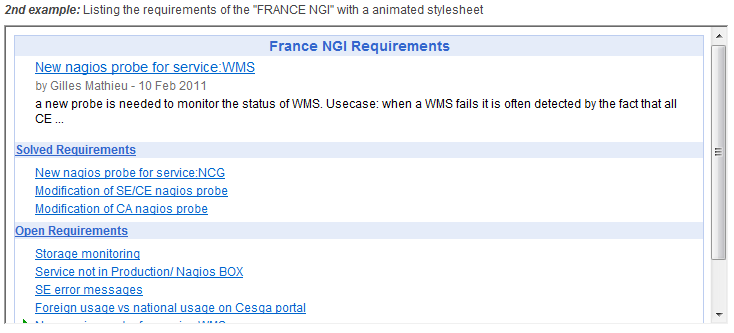 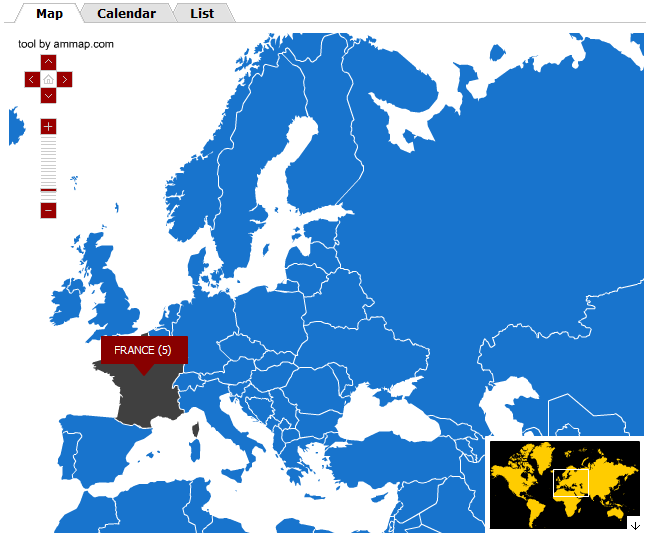 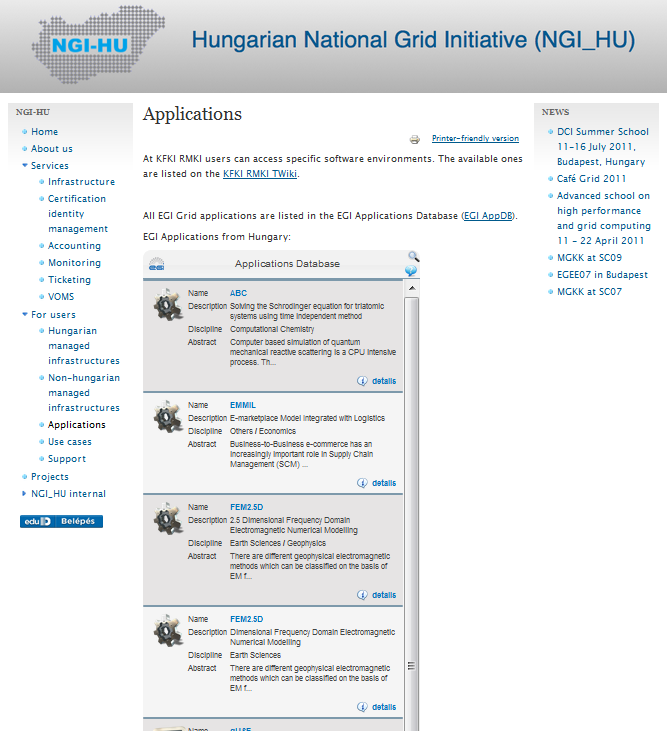 12
20/09/2011
Dissemination (Marketing)
Dissemination teams exist in EGI.eu and (some) NGIs
EGI Blog (www.egi.eu/blog) 
Newsletters
Web news
A key EC message from EGI-InSPIRE review:
A production infrastructure is necessary but it is no longer sufficient for project success
Non-technical activities need to be improved and better integrated between EGI.eu and the NGIs
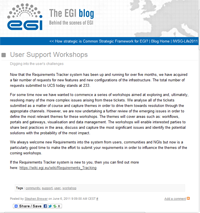 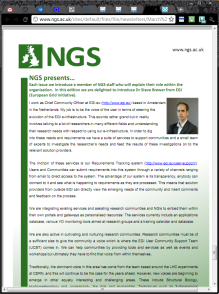 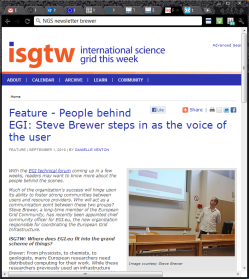 13
Discussion topic
How could a wider and harmonised adoption of portal, portlet, gadget technologies be facilitated within EGI?
Communication
We have enough documentations. But not enough analytical & comparative documents, white papers. There is often also a “communication gap” between stakeholders (Conclusion from Data Management Workshop yesterday)
Understanding existing solutions and best practices – e.g. robots, federated identity management, development approaches,...
Extending EGI support services: 
Need for a community software approval & evaluation framework 
by EGI.eu AND by community (conclusion of Data Management workshop yesterday)
“Lego blocks” for EGI science gateway developers
Gadgets =? (Liferay) portlets =? LEGOs ; 
Repositories? Separate portlets from applications? 
Is the development of new gateways the difficult part? Operation, promotion, outreach? 
Webpages – many. Why do new projects try to build communities from scratch?
14
20/09/2011
The EGI virtuous cycle
National
Resource Providers
European Grid Infrastructure
Ecosystem
Current User Communities
MoUs & OLAs
MoUs
Technologyflexibility
EGI.eu
Coordinated by EGI.eu User Community Support Team
LoIs
New User Communities
MoUs & SLAs
Technology Providers
15
Thank you!
16
20/09/2011